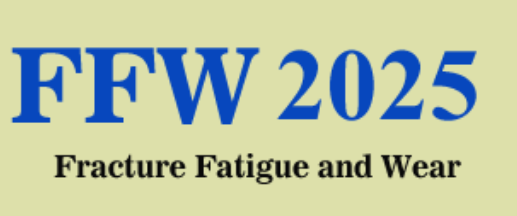 Paper ID goes here: FFW***
Title Goes Here
Author’s Name/s Goes Here
Affiliations Go Here
Affiliation’s Logo
Goes here if any
Introduction
The page size of this poster template is 840 mm wide × 1200 mm long, portrait (vertical) format. Do not change this page size. 

Use the “copy” and “paste” command to create the correct number of copies of the blue section headers.
Methods
Font: no specific requirements


Font Size:  no specific requirements


Keep body text left-aligned, do not justify text
Conclusions
NOTE:

Please  send your poster in pdf to the Conference Chaiman magd.abdelwahab@ugent.be, before 24 June 2025.
Graphics / Images
The best type of image files to insert are JPEG or TIFF, JPEG format